LIC. DUSTIN AMAYA.
Lic. en Derecho.
Maestría en Psicología infantil.
Maestría en Derecho con acentuación en Laboral Internacional.
Especialidad en Género y Derechos Humanos.
Mediador Público certificado por el Poder Judicial del Estado.
Estudios de Psicología y Diplomado en psicoterapia Gestalt
Diversos diplomados en Prevención de la Violencia en entornos escolares. 
Actualmente Director de Asesoría y Acompañamiento Docente de la Subsecretaría de Educación Básica.
Donde brinda atención, asesoría y capacitación en casos de situaciones de riesgos en las escuelas públicas y privadas del estado.
Es capacitador en materia de derechos humanos de las NNA, convivencia escolar, mediación y normatividad escolar.
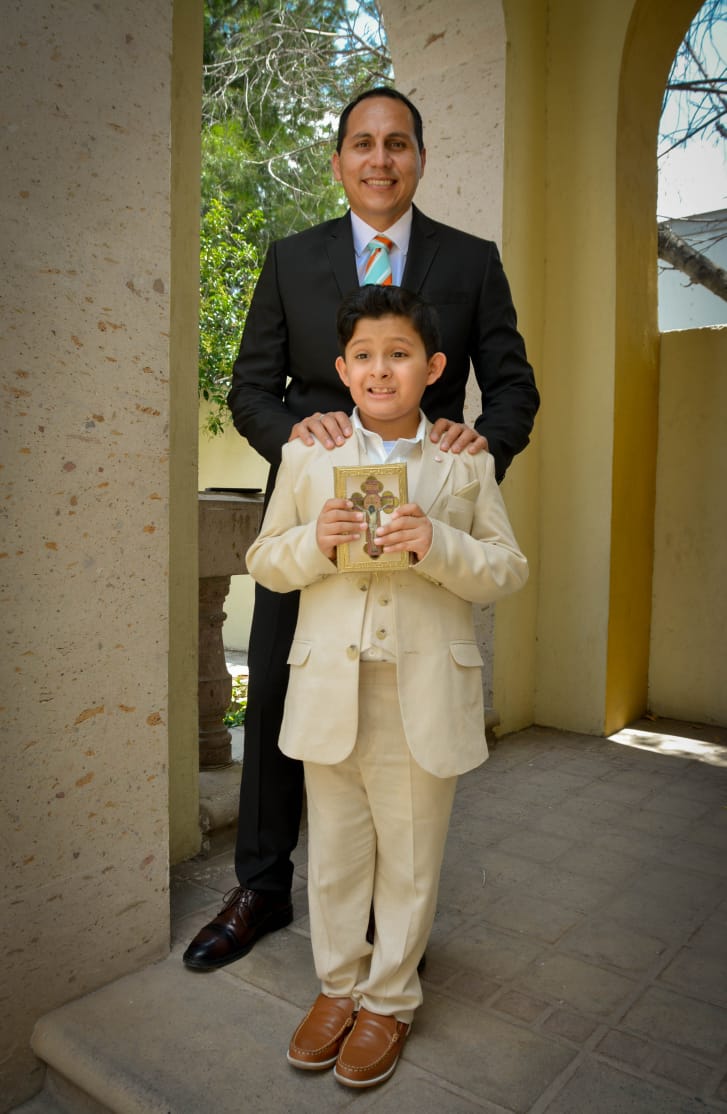